Megismerési stratégiák: Lorenzo Valla és a szövegkritika
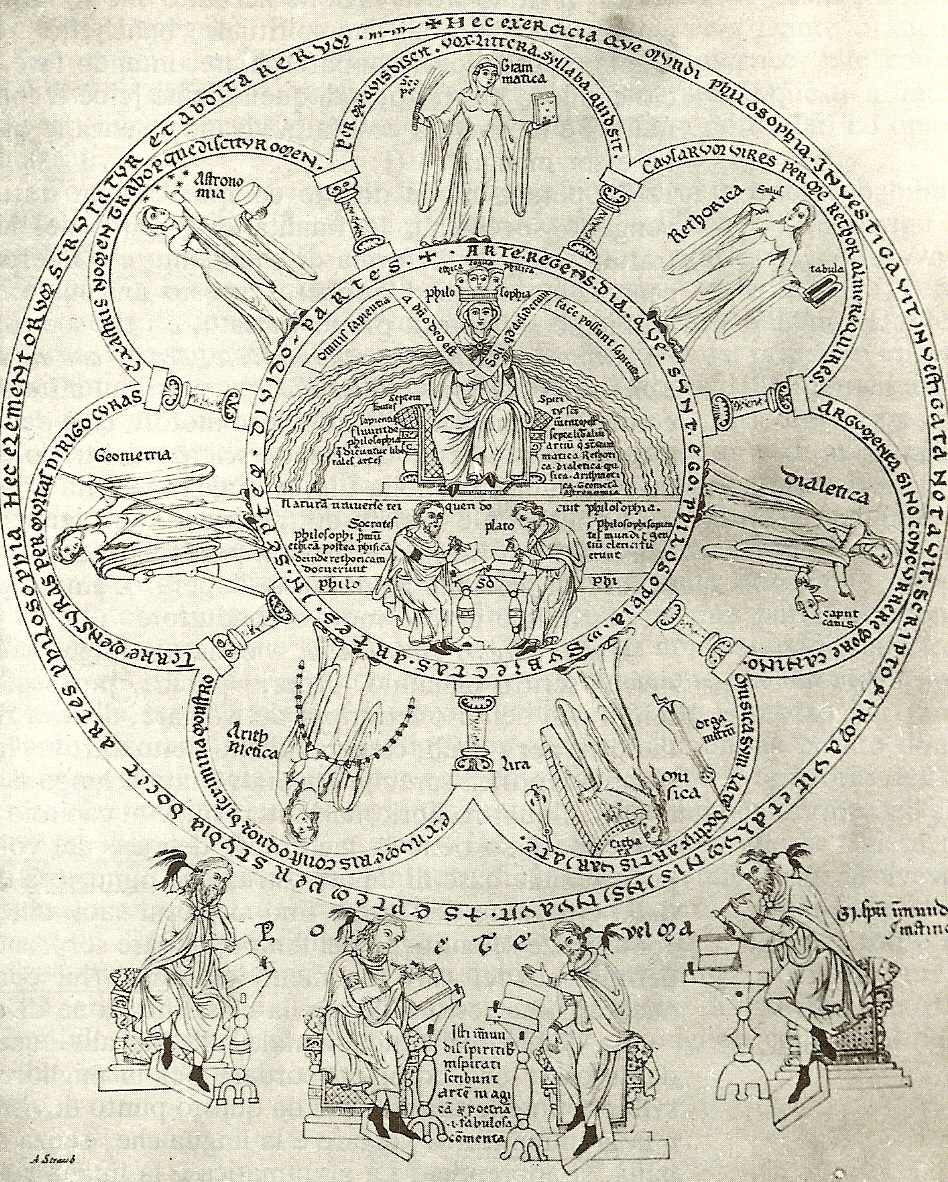 A  hét szabad művészet
Grammatica
Rethorica
Dialettica
**************
Arithmetica
Geometria
Astronomia
Musica
A „studia humanitatis”  nevelési gyakorlata 

			KÖLTÉSZET

Horatius (Ars poetica) docere et delectare – grammatica,  rethorica, dialettica
 
Filológia – a „barbárságtól” megtisztított szöveg helyreállítása, exempla

Ékesszólás  -- veritas + pulchritudo (Trapesunzio, Rhetoricorum libri, 1435)


	Lectio  auctoris	


	„A nyelvi, szintaktikai és irodalmi formák, eljárások és helyzetek folytonos 	elemzése és retorikai összevetése nyomán a költői művet  autonóm emberi 	tevékenység tiszta kifejezéseként kezdik felfogni.”

						Cesare Vasoli
Lorenzo Valla (1406-1457)
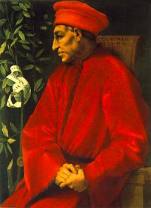 Lorenzo Valla (1405-1457)
Quintilianus dicsérete (Ciceróval szembeállítva)
Aszkézis  vs. Hedonizmus (De voluptate, 1431)
Elegantiarum libri (1444)
Latin nyelv – római birodalom

Filológia  (Konstantinus – hamis  alapítólevél, De falso credita et ementita Costantini donatione declamatio,  1440)
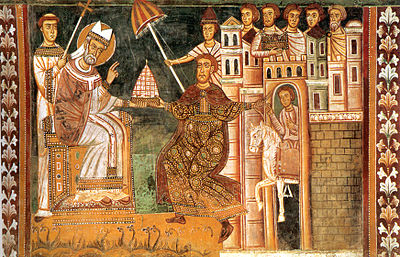 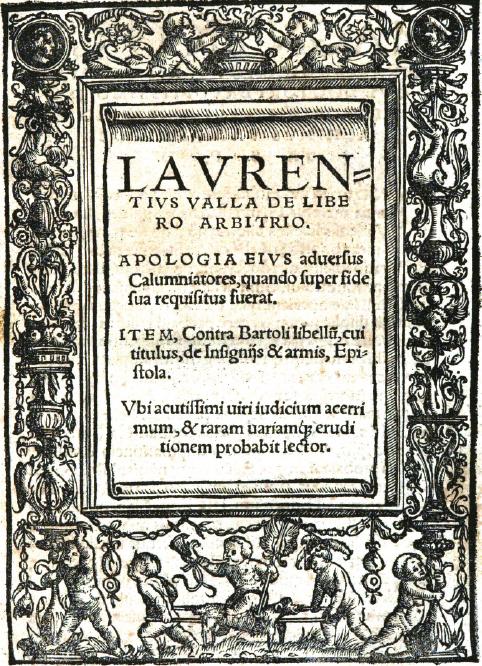 A szabad akaratról (1439)

Dialógus An[tonius Glarea] és Lau[rentius Valla] között


„Lau:  „Azt mondod, hogy Isten előre látta, miszerint Judás  áruló lesz: vajon ezzel már rá is vette az árulásra? Nem látom be. Ha Isten előre tudja is azt, amit az ember tenni fog, attól az még nem szükségszerű is egyszersmind, minthogy saját akaratodból fogod azt megtenni; amit pedig saját akaratodból teszel, az nem lehet szükségszerű.”

	(Kardos Tiborné fordítása)